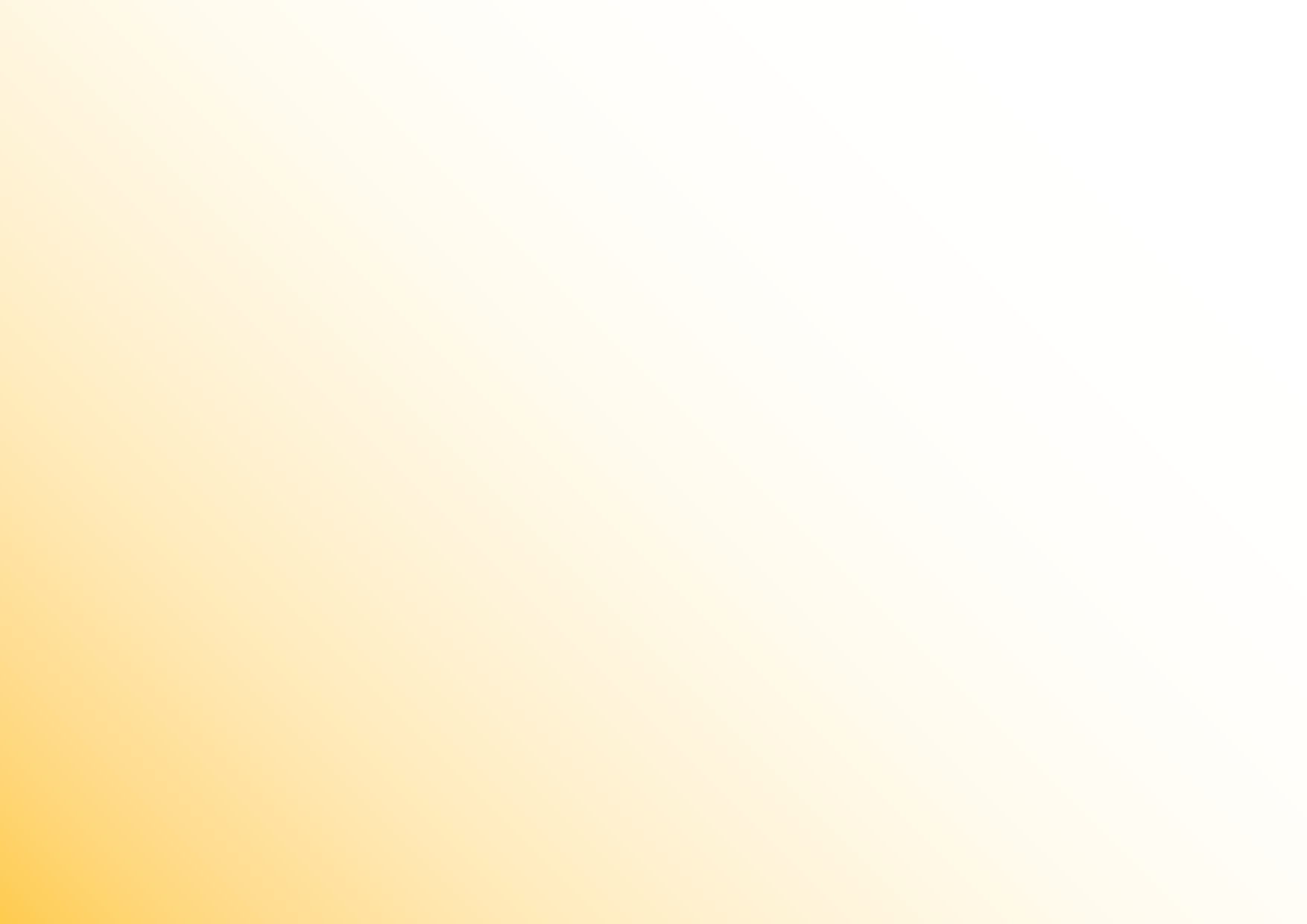 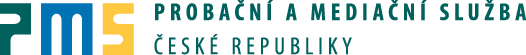 Probační a mediační služba ČR
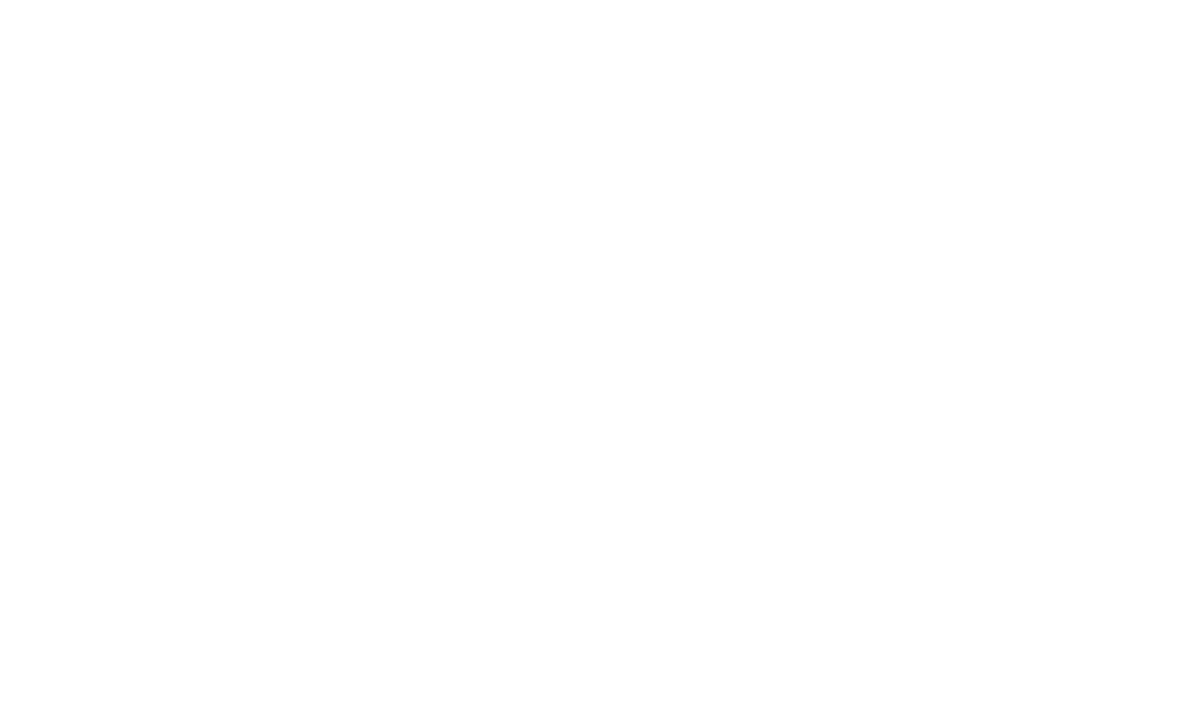 OPP
		     TDV
TZV
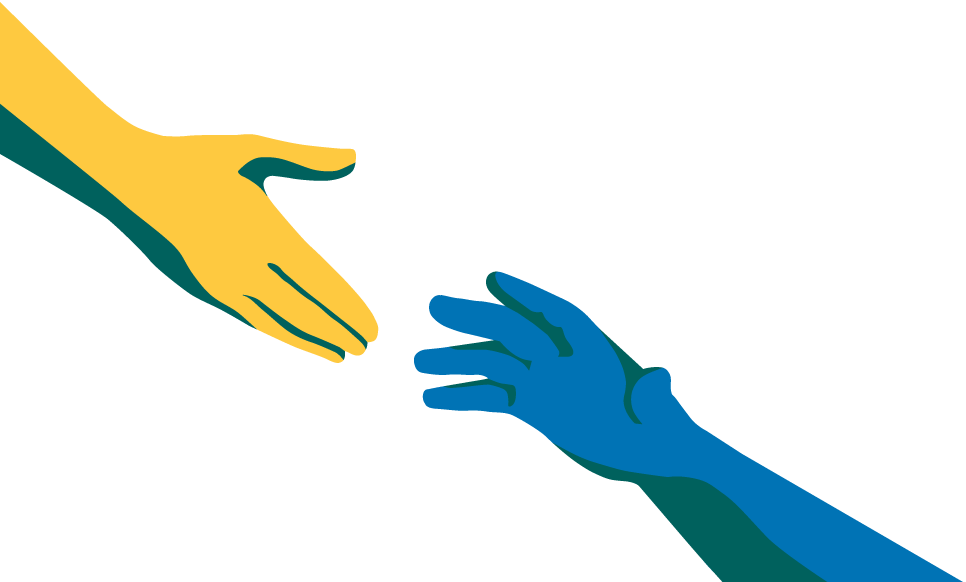 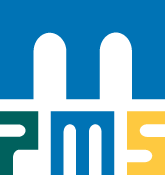 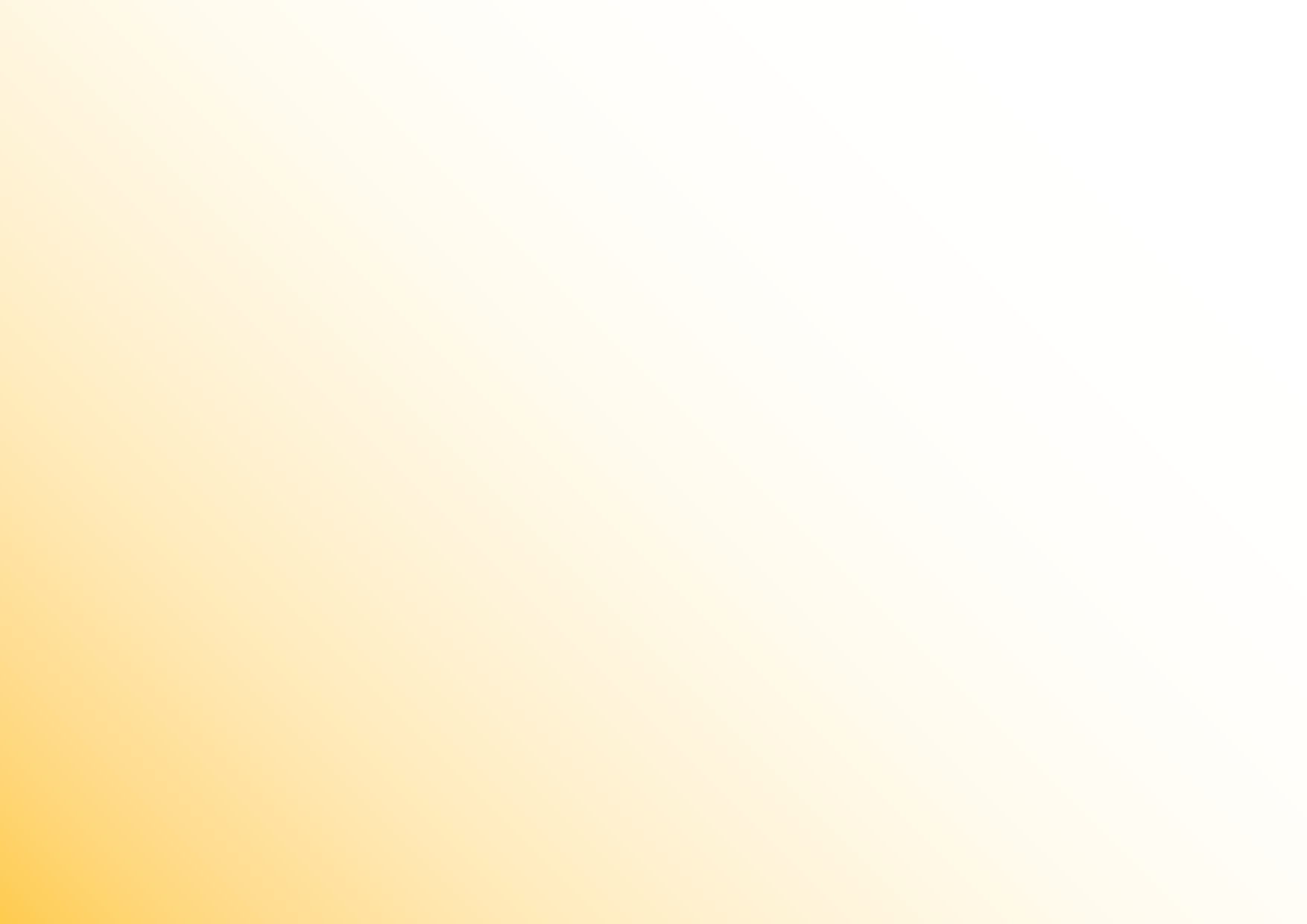 OPP, TDV, TZV:
OPP, TDV, TZV = alternativní tresty.
Jako samostatné tresty jsou ukládány odsuzuje-li soud pachatele za přečin.
Jestliže vzhledem k povaze a závažnosti spáchaného přečinu s osobě a poměrům pachatele lze mít za to, že je tento trest dostačující.
PMS je činná ve fázi před rozhodnutím soudu, kdy připravuje podklady pro adekvátní rozhodnutí soudu, a následně ve vykonávací fázi trestního řízení, kdy kontroluje výkon uloženého trestu.
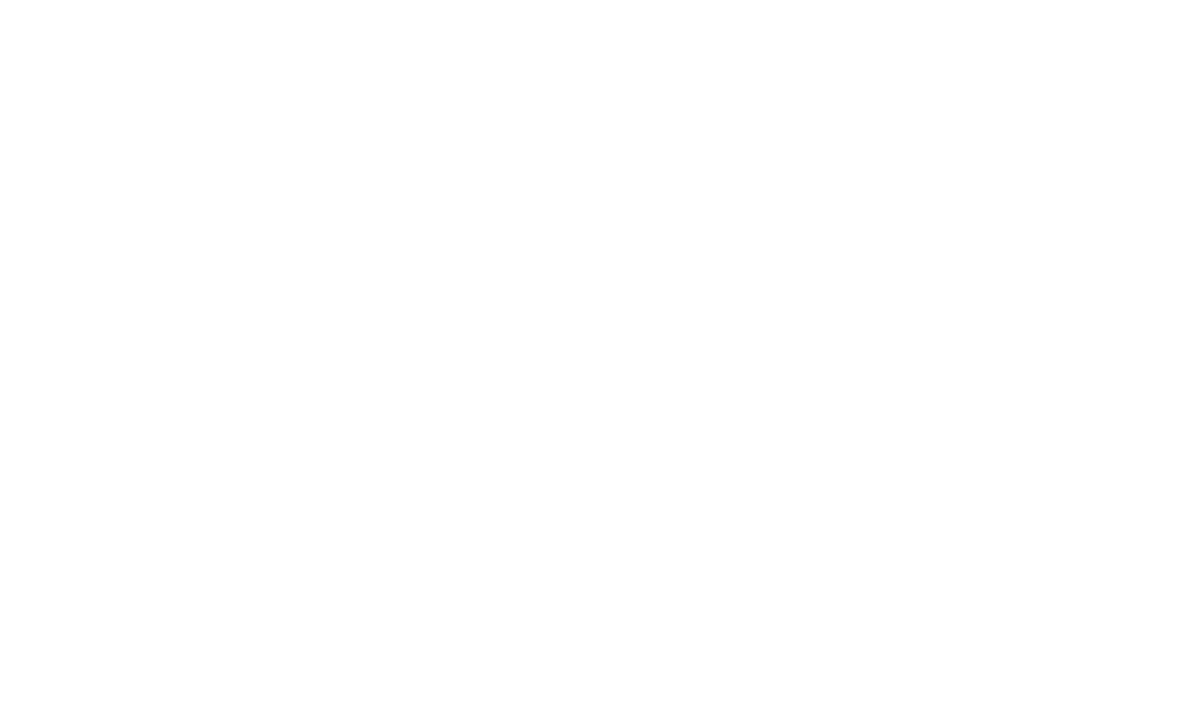 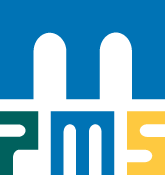 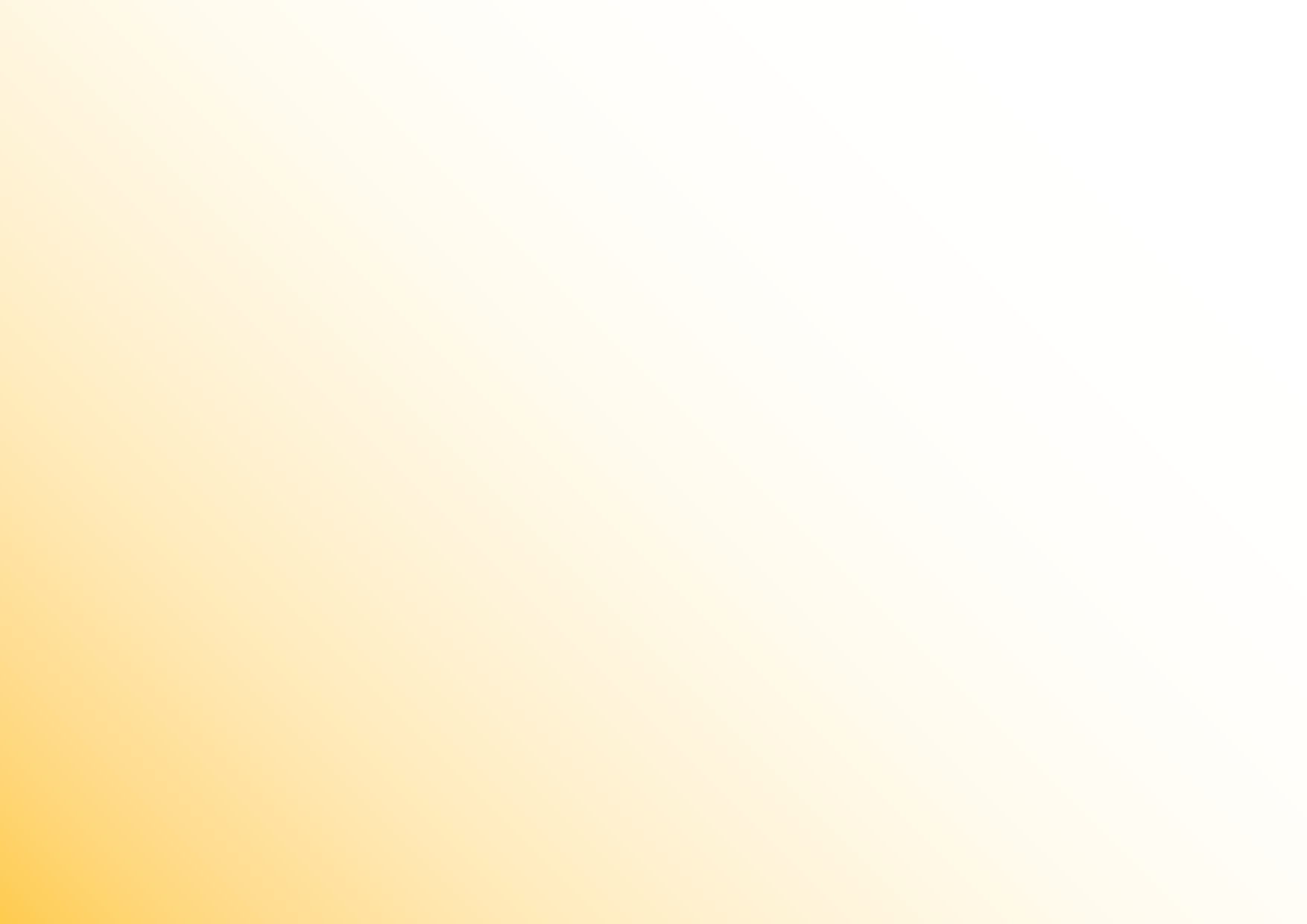 Obecně prospěšné práce:
Spočívá v povinnosti osobně, bezplatně, ve svém volném čase provést ve stanoveném rozsahu práce k obecně prospěšným účelům (úklid, údržbové práce a jiné ve prospěch obcí, státní nebo obecně prospěšných institucí, které se zabývají vědou, kulturou, sociální, sportovní činností, atd.).
Výměra: 50 – 300 hodin (mladiství max. 150 hodin).
Při ukládání trestu OPP přihlédne soud ke stanovisku pachatele a jeho zdravotnímu stavu.
Lhůta pro odpracování: 1 rok.
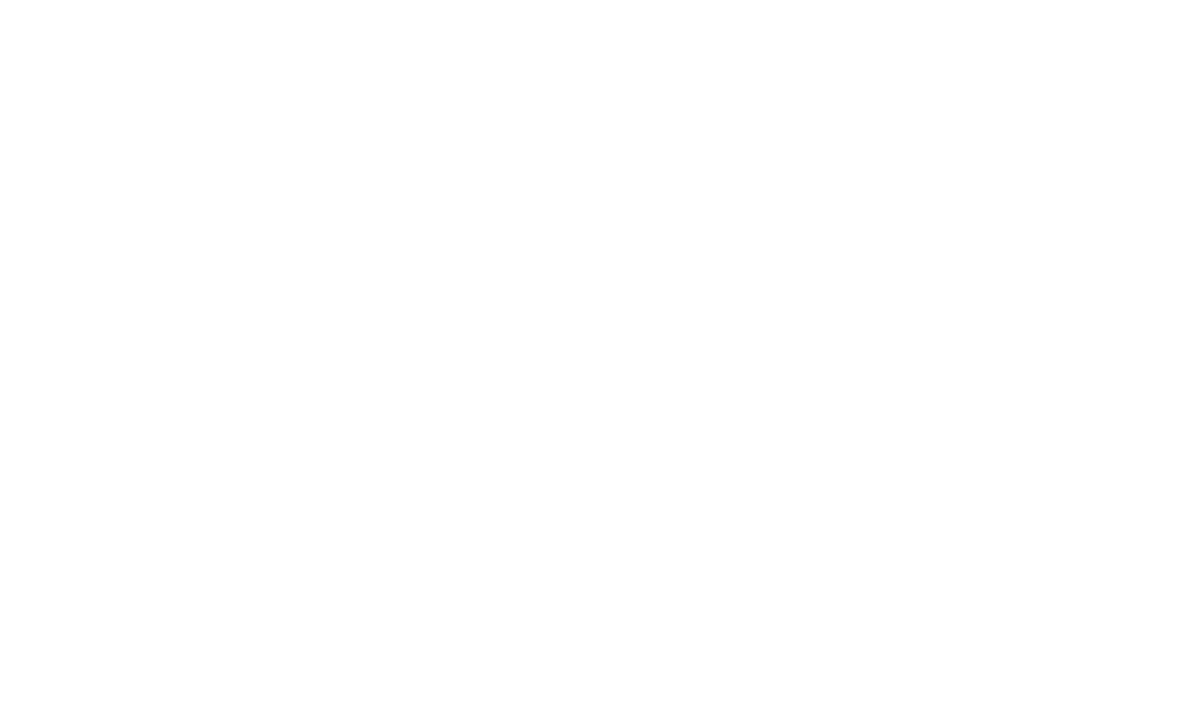 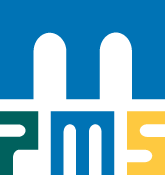 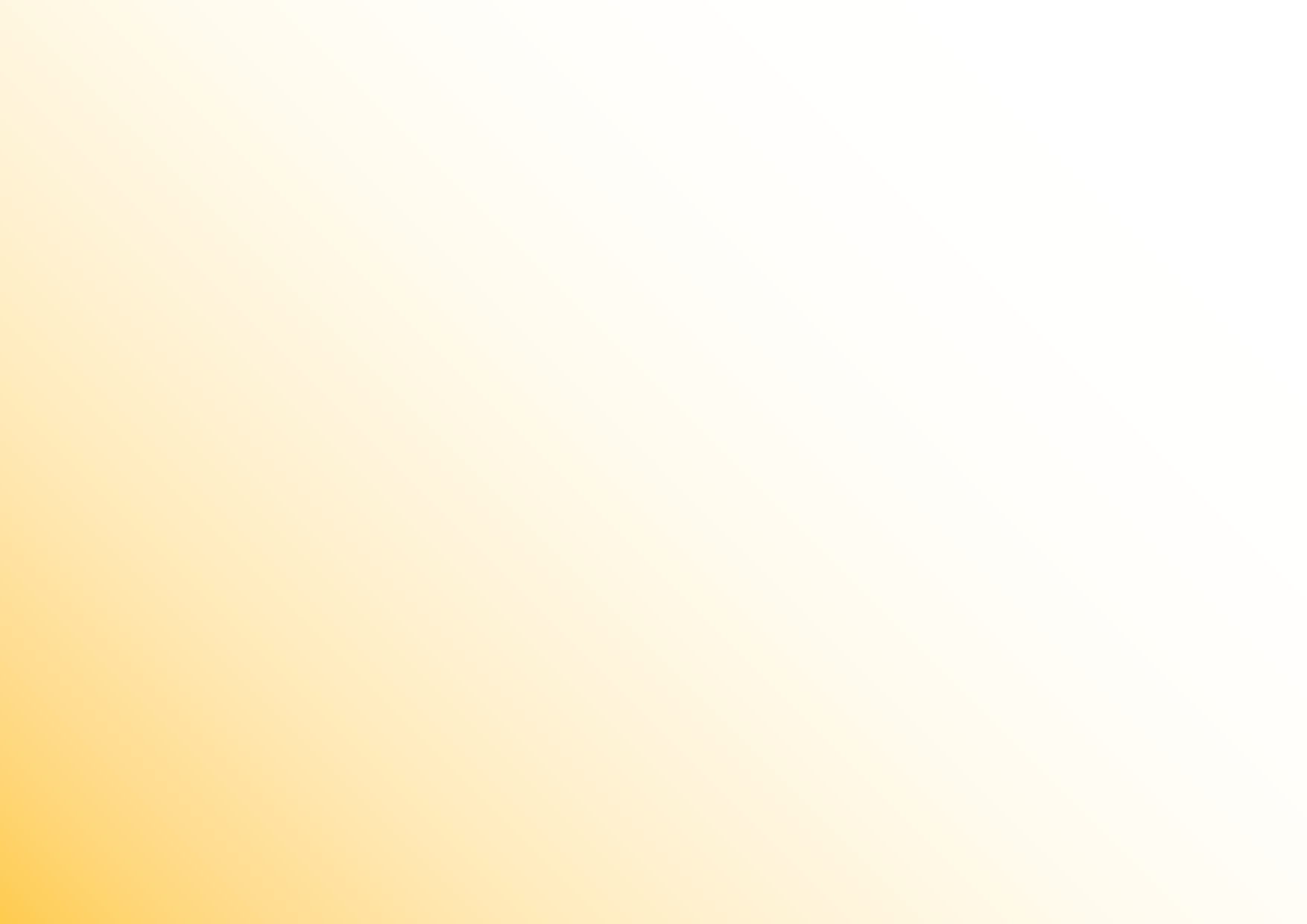 Obecně prospěšné práce:
Jestliže pachatel nevede řádný život, nevykonává řádně OPP, soud rozhodne o:
přeměně nevykonané části trestu na: 
- domácí vězení, 
- peněžitý trest,
- trest odnětí svobody,
(1 hod OPP = 1 den odnětí svobody, příp. 1 den TDV)
výjimečně může ponechat OPP v platnosti, prodloužit dobu výkonu až o 6 měsíců a stanovit dohled, uložit přiměřená omezení nebo povinnosti.
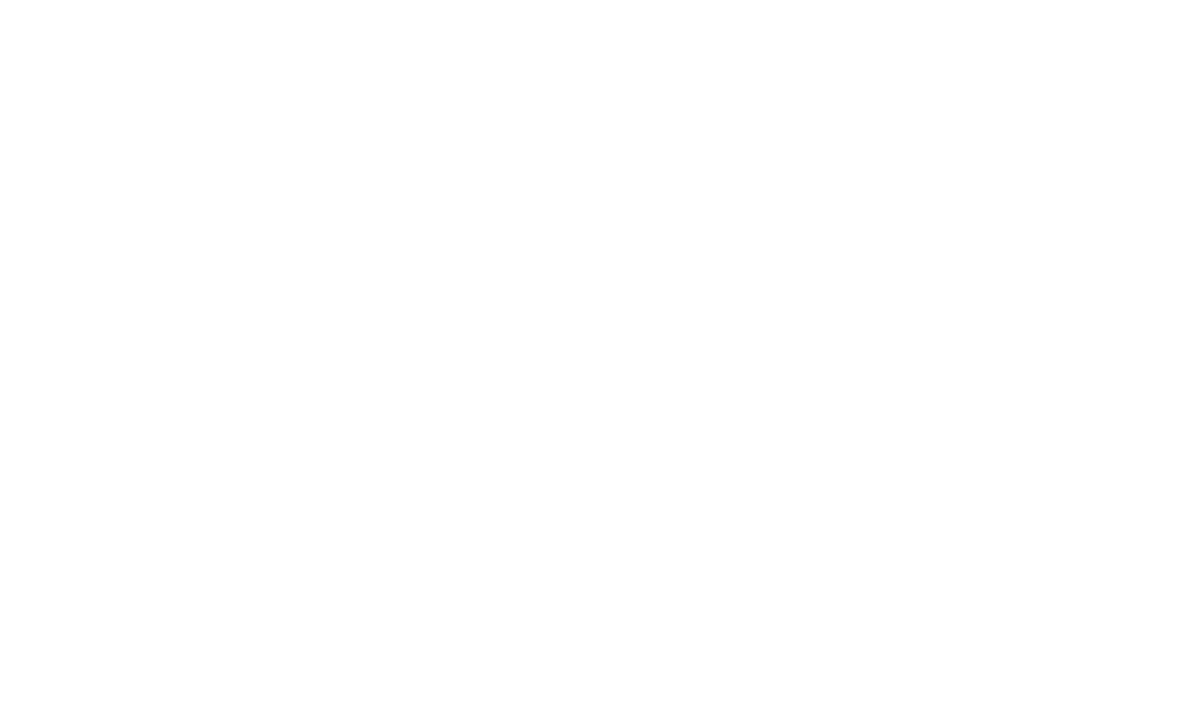 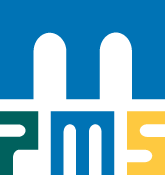 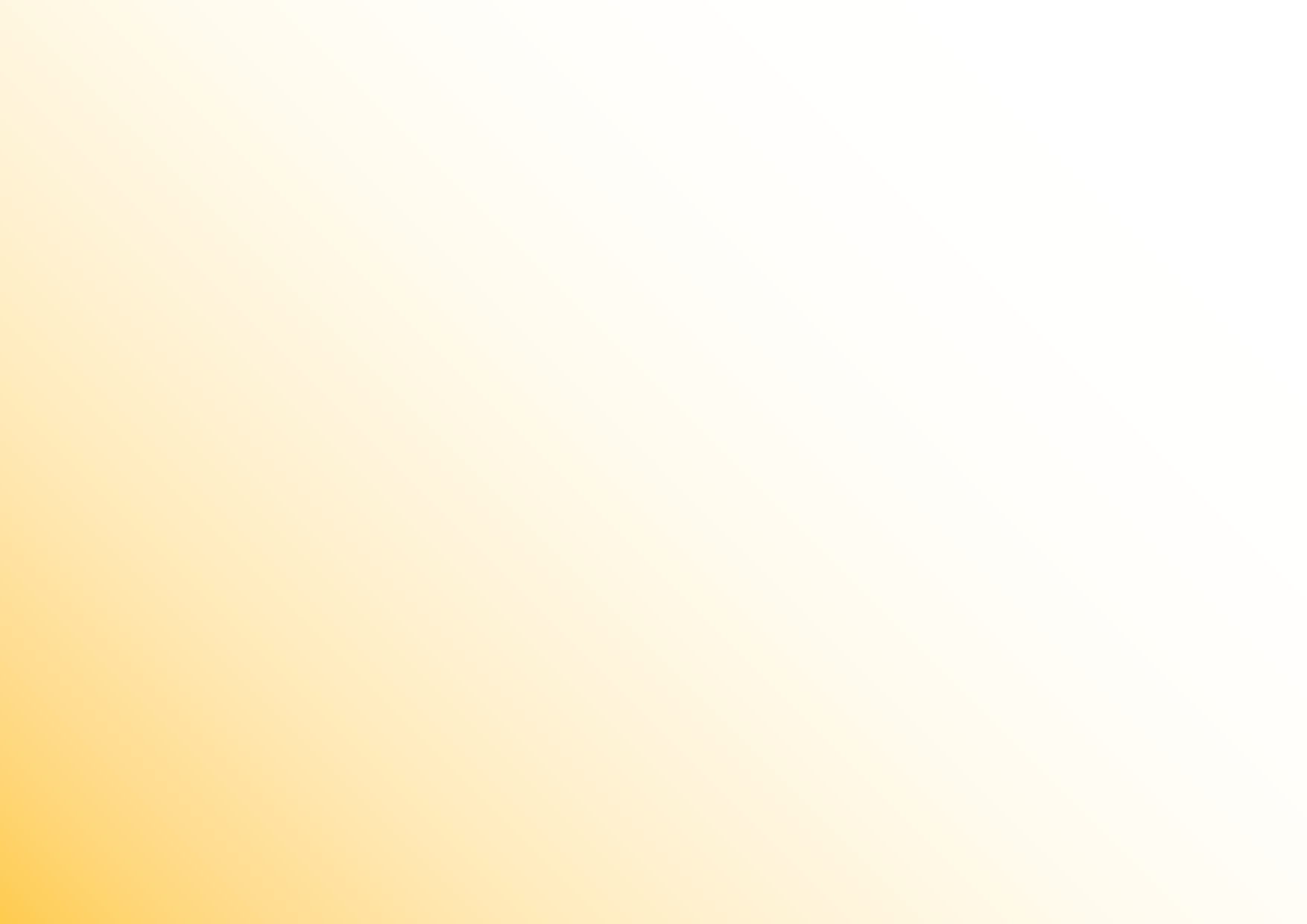 Obecně prospěšné práce- činnost PMS:
Předjednání uložení trestu OPP střediskem PMS:
- osobní jednání s pachatelem, s obětí,
- posouzená vhodnosti trestu OPP a možností výkonu tohoto trestu
Soud uloží trest OPP a zašle rozhodnutí k PMS.

PMS po uložení OPP zpracovává podklady pro vydání usnesení o nařízení trestu OPP, kterým soud nařídí výkon trestu u konkrétní organizace. Poté začne běžet lhůta pro odpracování.
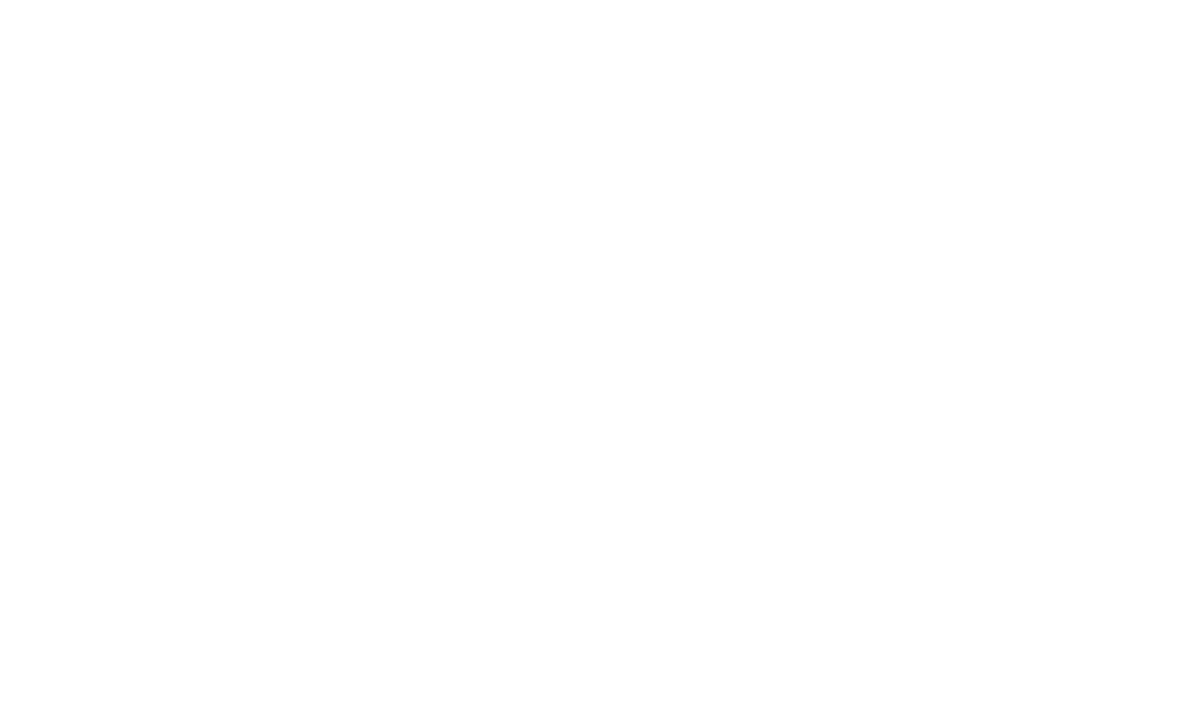 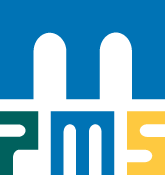 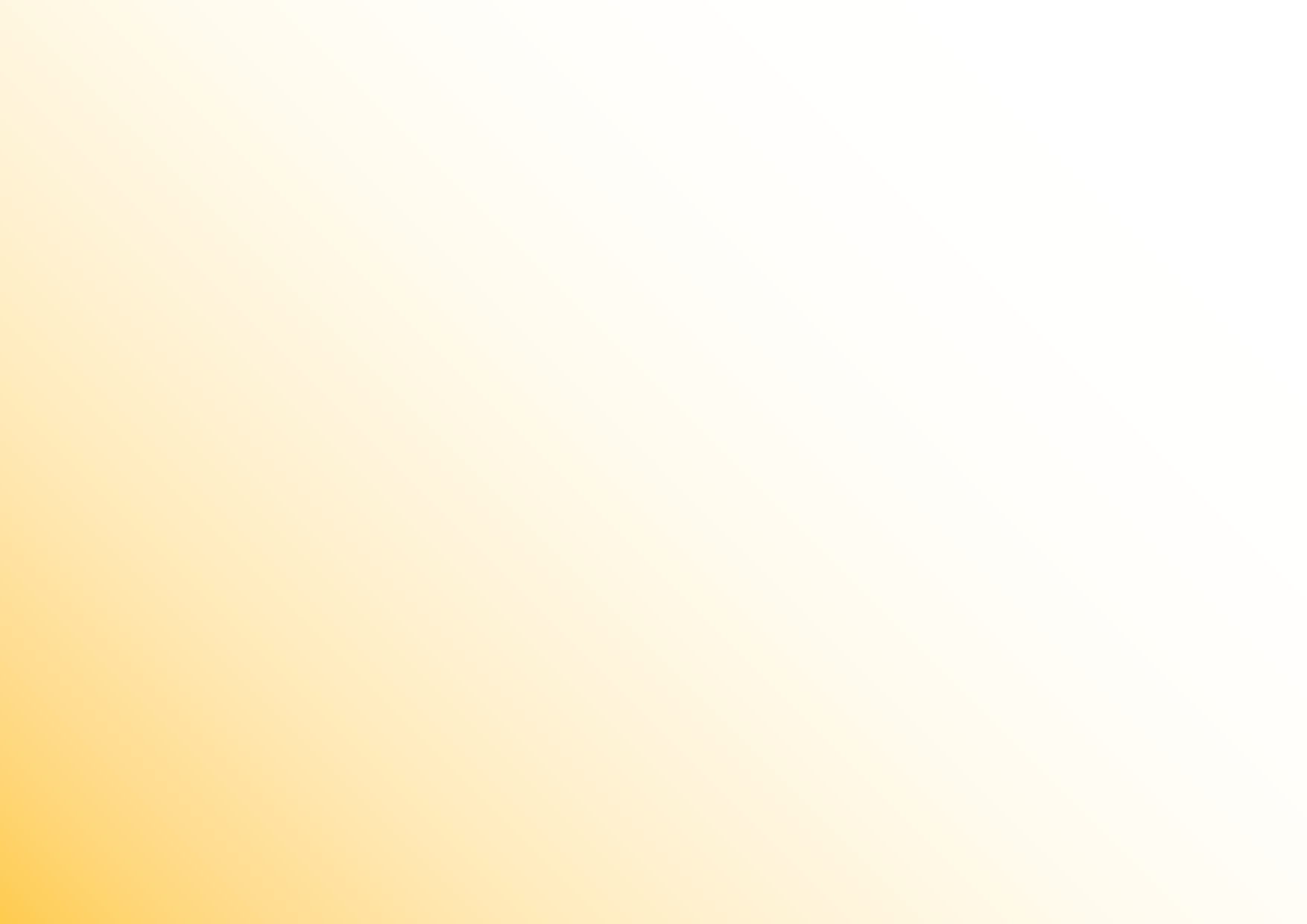 Obecně prospěšné práce- činnost PMS:
Kontrola průběhu výkonu trestu – kontrola odpracovaných hodin, kontrola odsouzeného při výkonu OPP dle sjednaného harmonogramu prací. 
Návrhy soudu na přerušení /odložení trestu OPP, na změnu místa výkonu trestu OPP.
V případě porušení podmínek výkonu trestu OPP, situaci řeší PMS s pachatelem, informuje soud.
Požadavky na místa výkonu trestu OPP shromažďuje PMS – elektronický katalog, metodické vedení organizací...
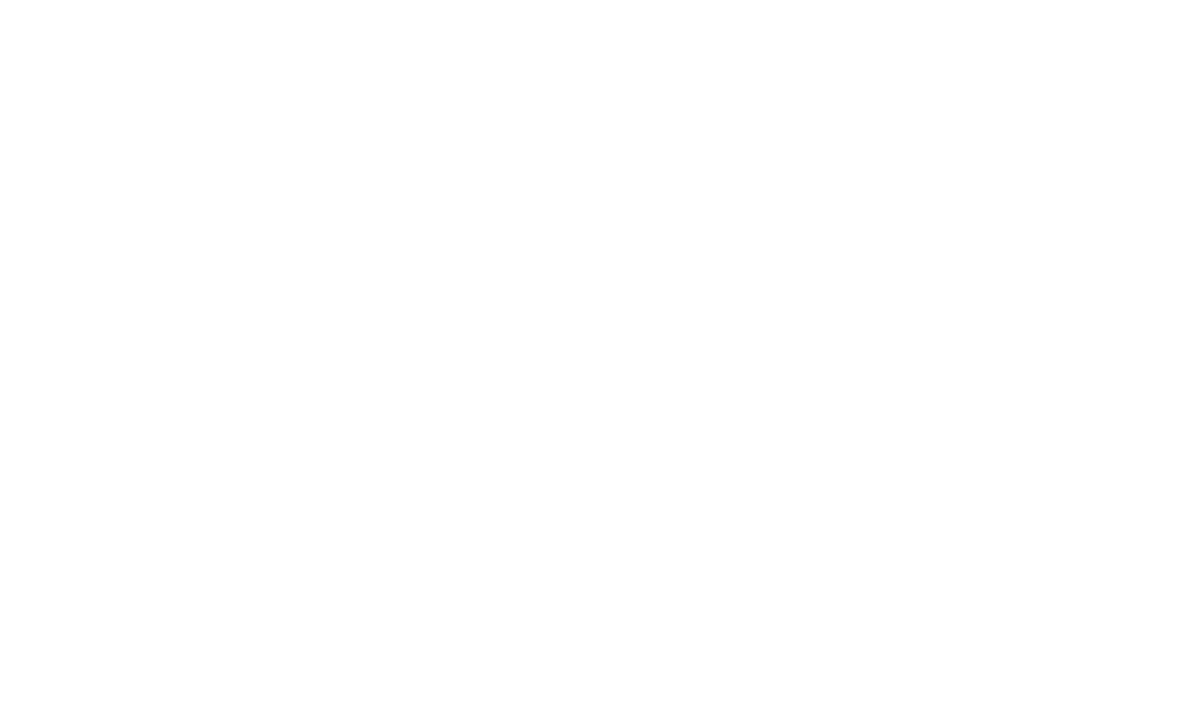 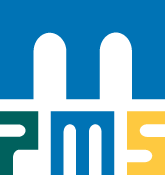 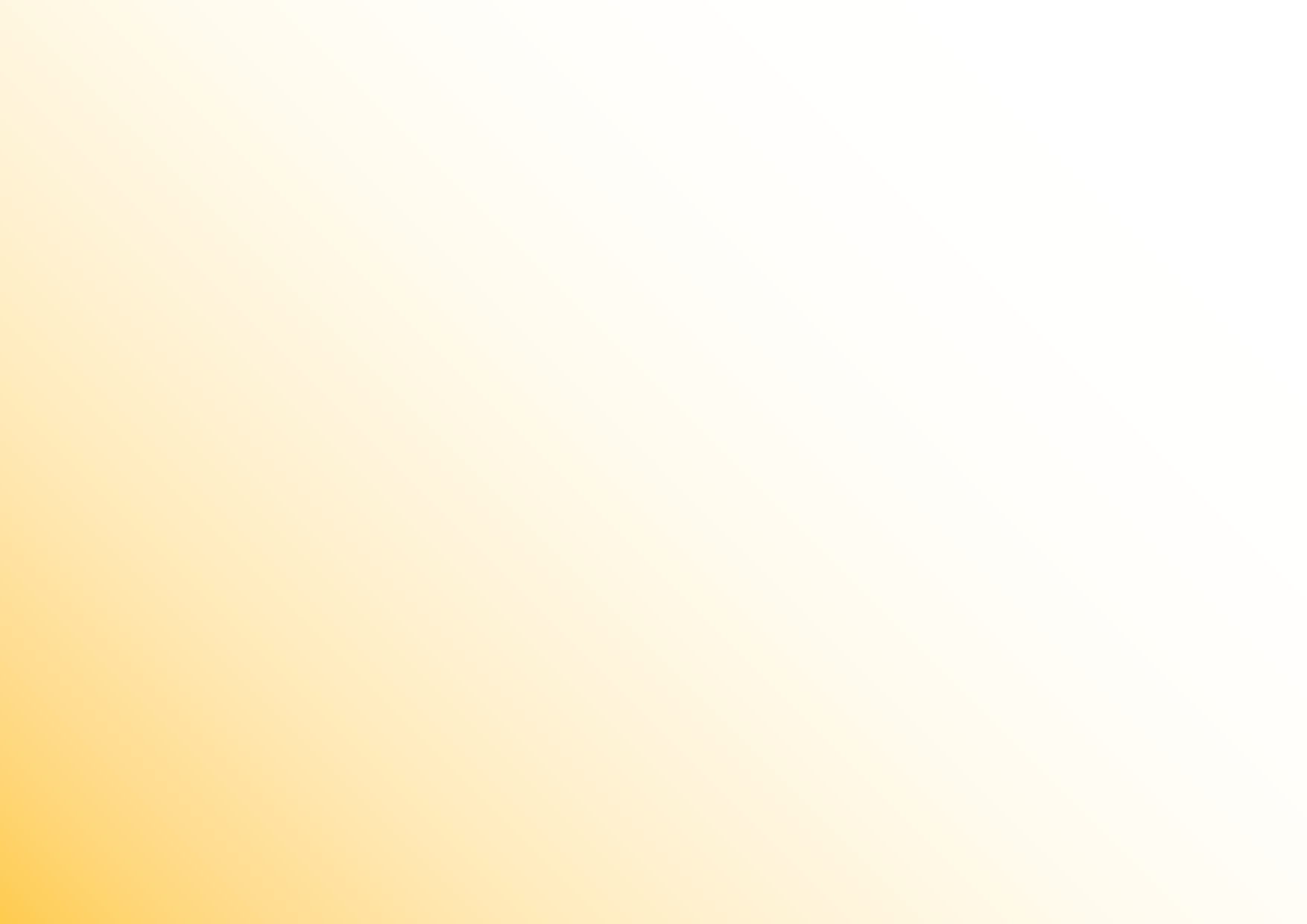 TREST DOMÁCÍHO VĚZENÍ:
Nový alternativní trest, do praxe zaveden od 1.1.2010.
Povinnost odsouzeného zdržovat se v soudem určené době (max. 2 roky) v místě svého obydlí v soudem stanoveném časovém období.  
Písemný slib pachatele, že se bude ve stanovené době zdržovat na určeném místě (konkrétní obydlí) a že během výkonu trestu poskytne potřebnou součinnost.  
Institut předběžného šetření – PMS jedná s pachatelem, jeho rodinou, obětí, provádí šetření v místě bydliště pachatele, připravuje podrobné podklady pro rozhodování soudu o uložení tohoto trestu.
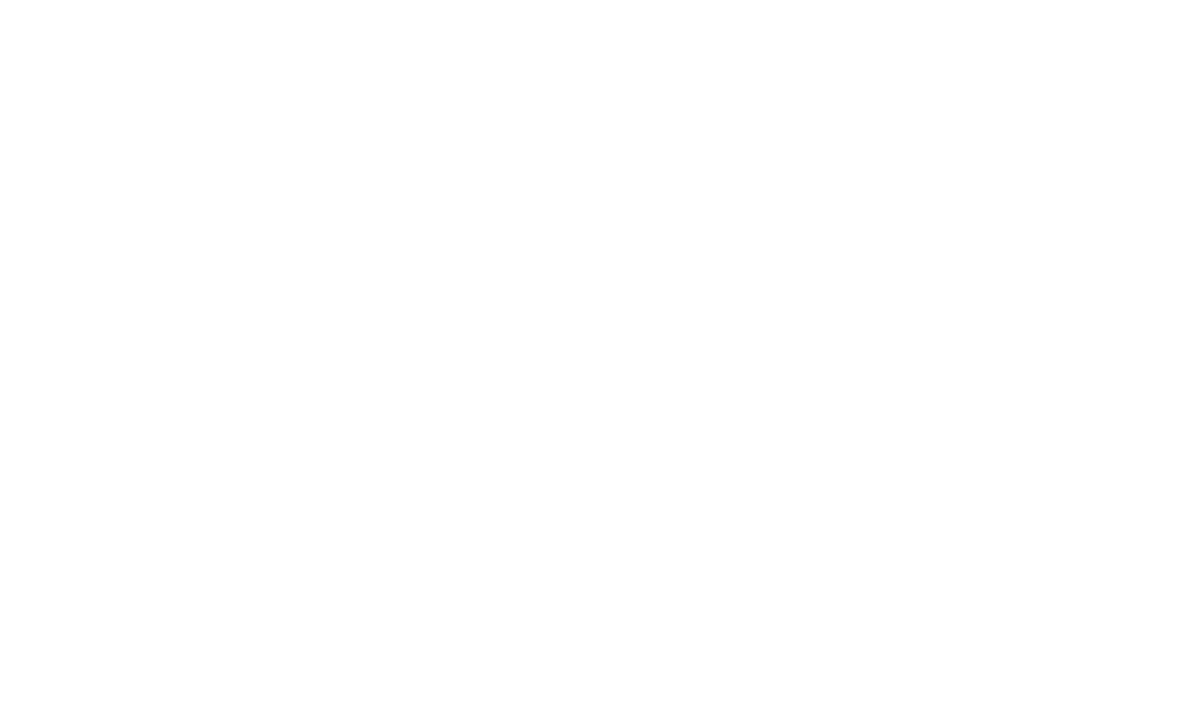 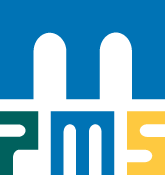 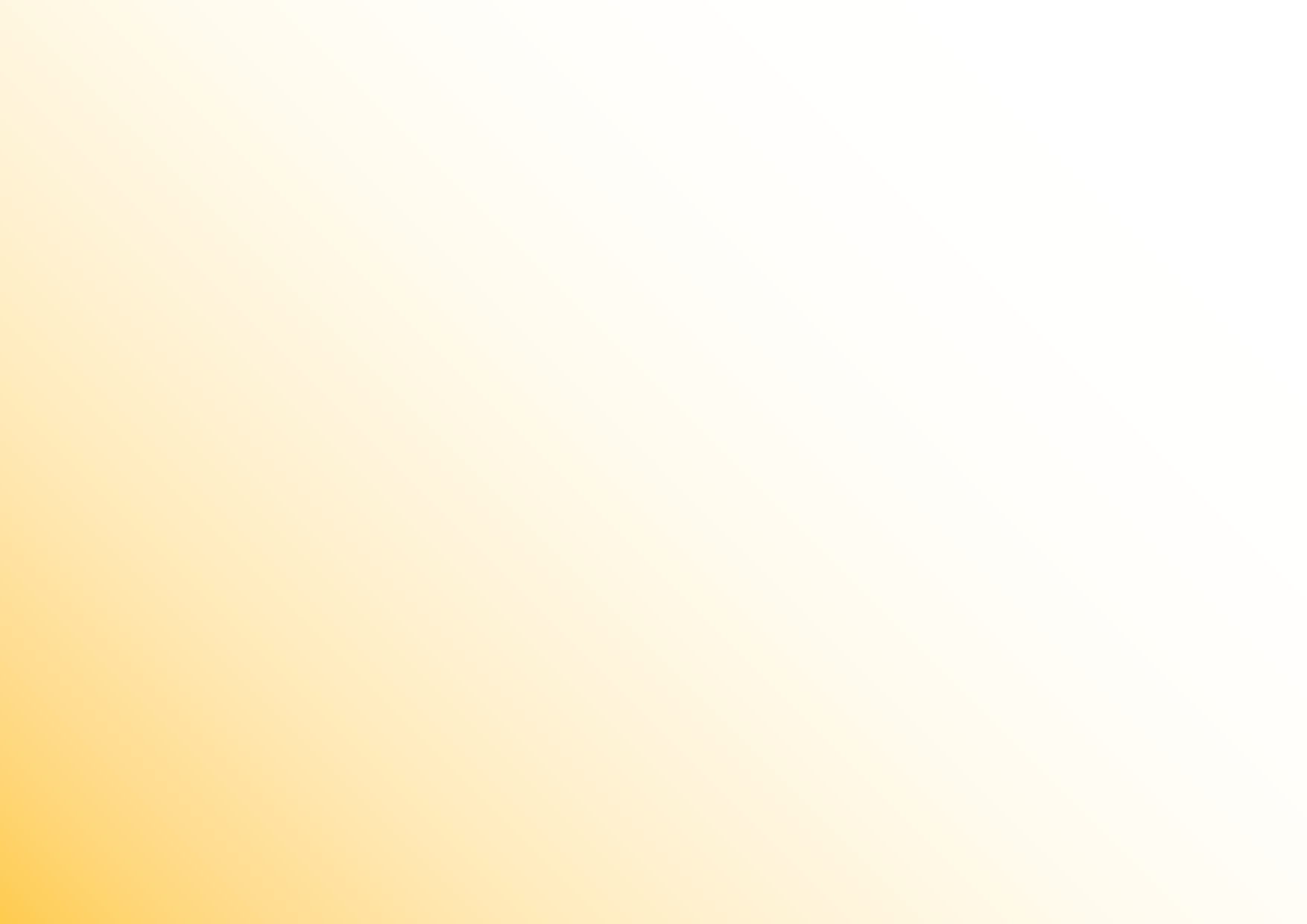 TREST DOMÁCÍHO VĚZENÍ – ČINNOST PMS:
Kontrola trestu 
namátkové kontroly PMS v obydlí, kde se má zdržovat, 
do budoucna – elektronický monitorovací systém.

Porušení TDV – PMS informuje soud. Soud rozhoduje o přeměně trestu (1 den TDV = 1 den odnětí svobody).
50 Kč – denní sazba za každý kalendářní den (350 Kč za týden, 1500 Kč za měsíc, 18250 Kč za rok, 36500 Kč za 2 roky), vyhláška o kontrole výkonu trestu domácího vězení č. 456/2009 Sb.
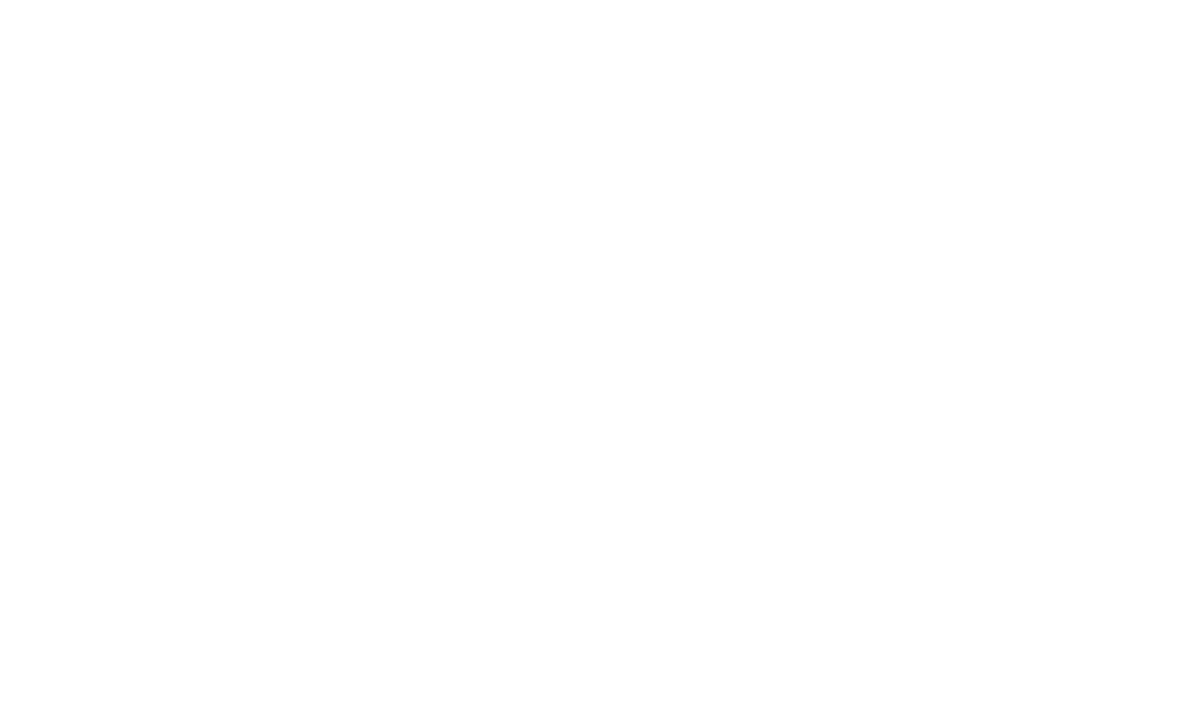 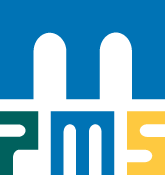 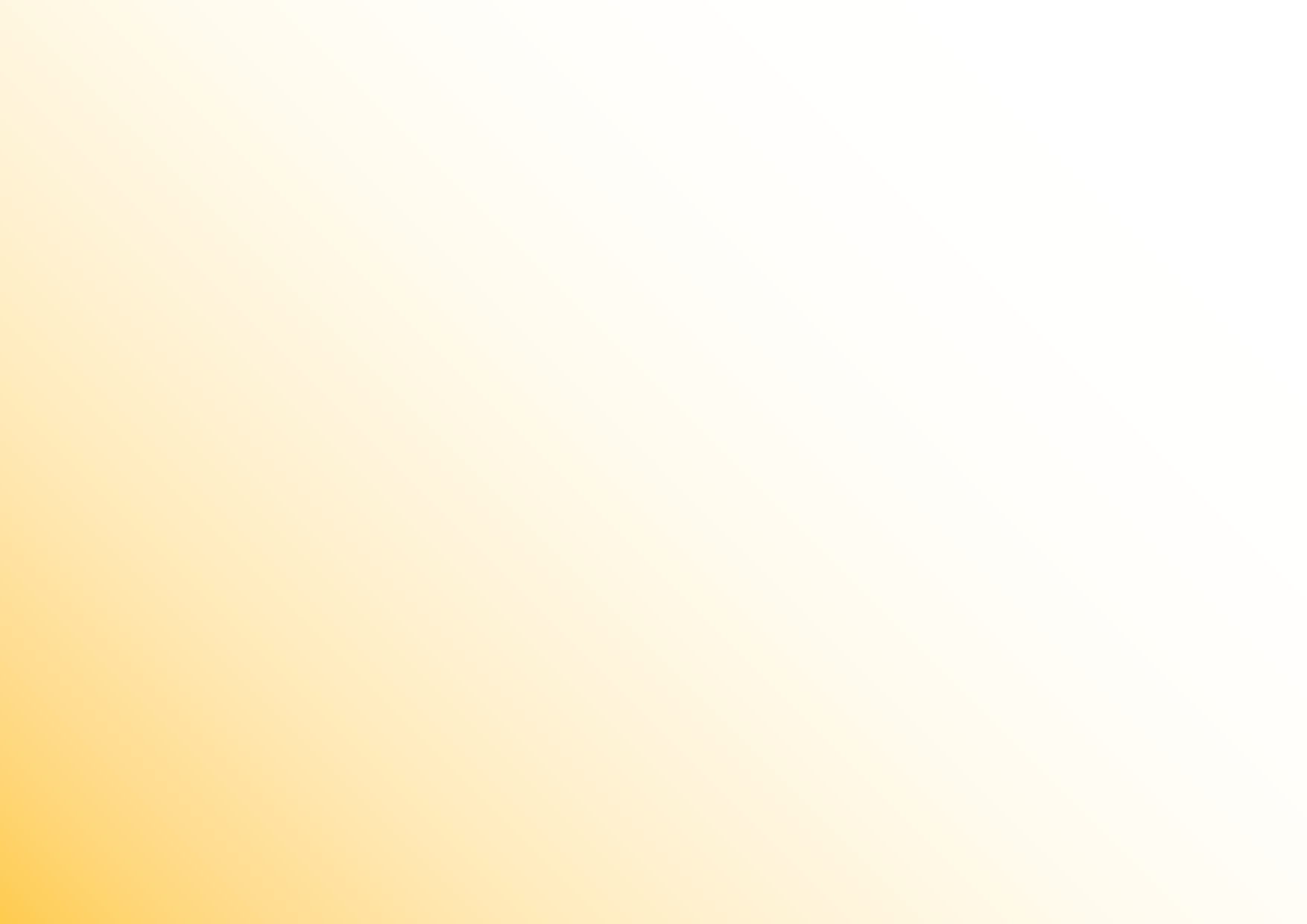 TREST ZÁKAZU VSTUPU NA SPORTOVNÍ, KULTURNÍ A JINÉ SPOLEČENSKÉ AKCE:
Nově zavedený alternativní trest – od 1.1.2010.
Určen problémovým fotbalovým fanouškům a jiným pachatelům, kteří se dopouštějí trestné činnosti v souvislosti s konáním specifických sportovních kulturních a jiných akcí. 
Až na 10 let (mladiství 5 let).
Smyslem je zabránit páchání další trestné činnosti prostřednictvím zamezení jejich přístupu na daný typ akce .
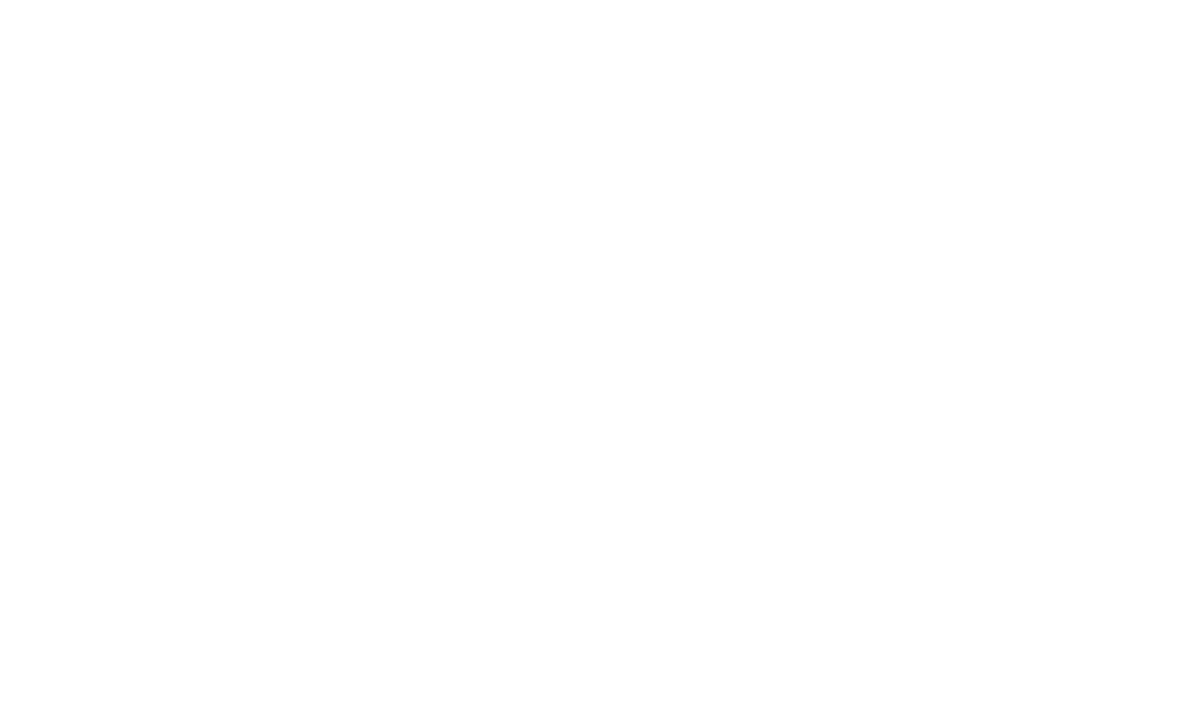 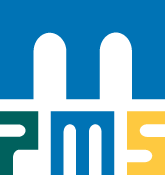 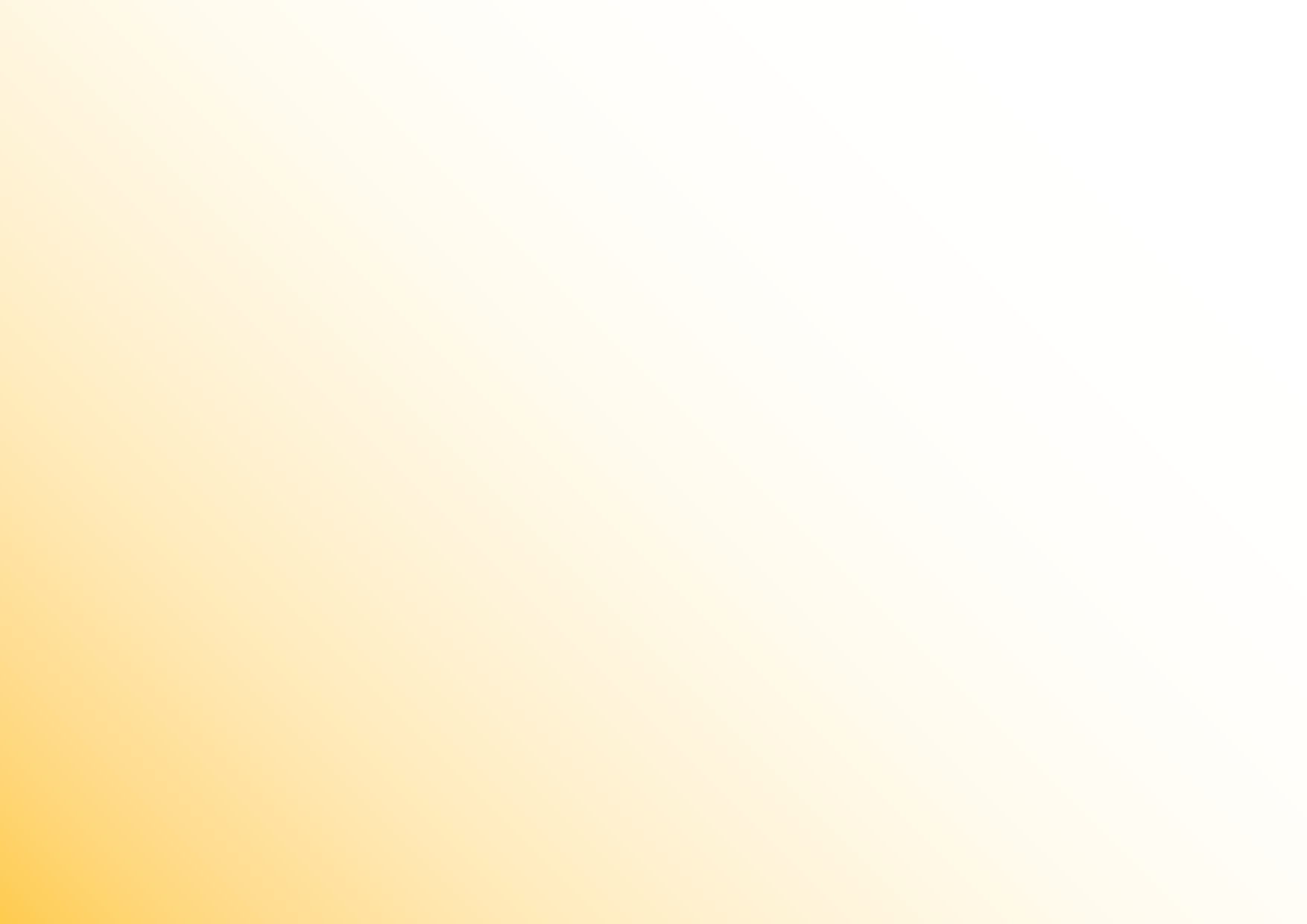 TREST ZÁKAZU VSTUPU NA SPORTOVNÍ, KULTURNÍ A JINÉ SPOLEČENSKÉ AKCE:
PMS předjednává uložení TZV a je-li uložen, je činná při výkonu tohoto trestu, a to následovně:
poučí odsouzeného o TZV a sestavuje ve spolupráci s ním probační plán.
Probační plán – upravuje konkrétní průběh uloženého trestu, je sestaven na základě pravomocného rozhodnutí soudu, individuální situace pachatele a specifických okolností souvisejících s příčinami trestné činnosti, analýzy rizik dalšího kriminálního jednání a potřeb poškozeného.
Kompetence PMS stanovit odsouzenému povinnost dostavovat se v době konání zakázané akce na policejní stanici.
Úzká spolupráce s Policií ČR a organizátory kulturních a společenských akcí.
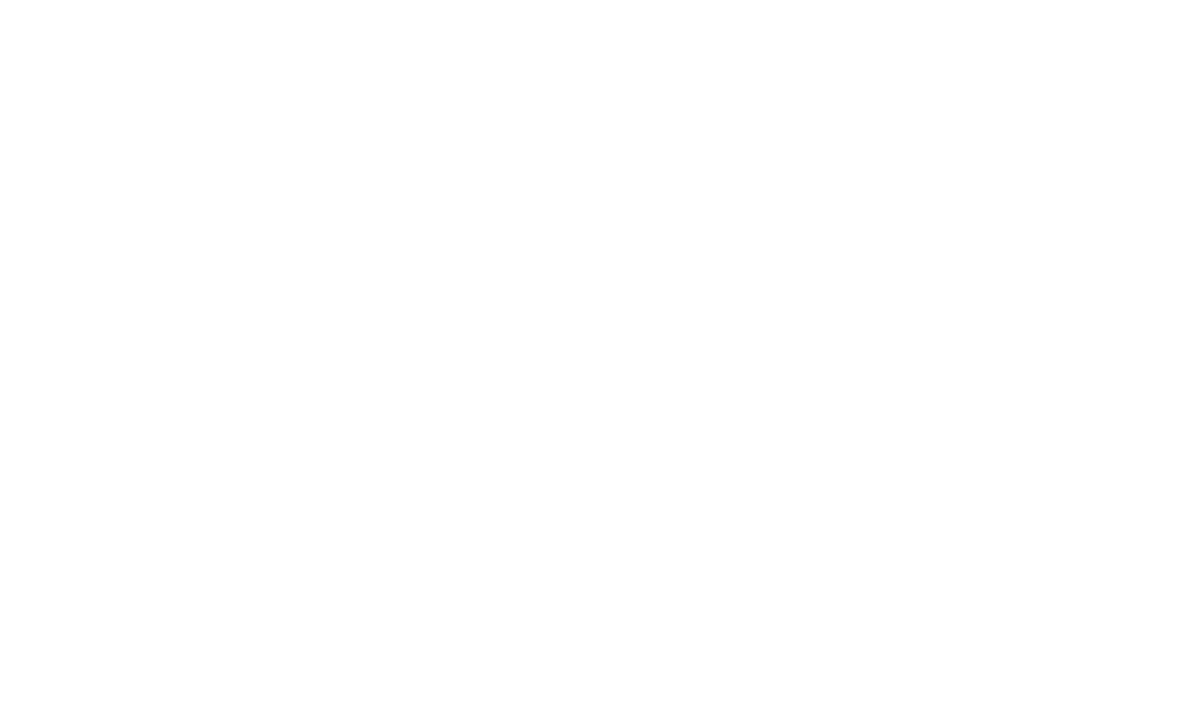 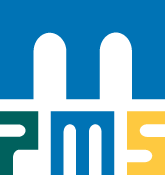 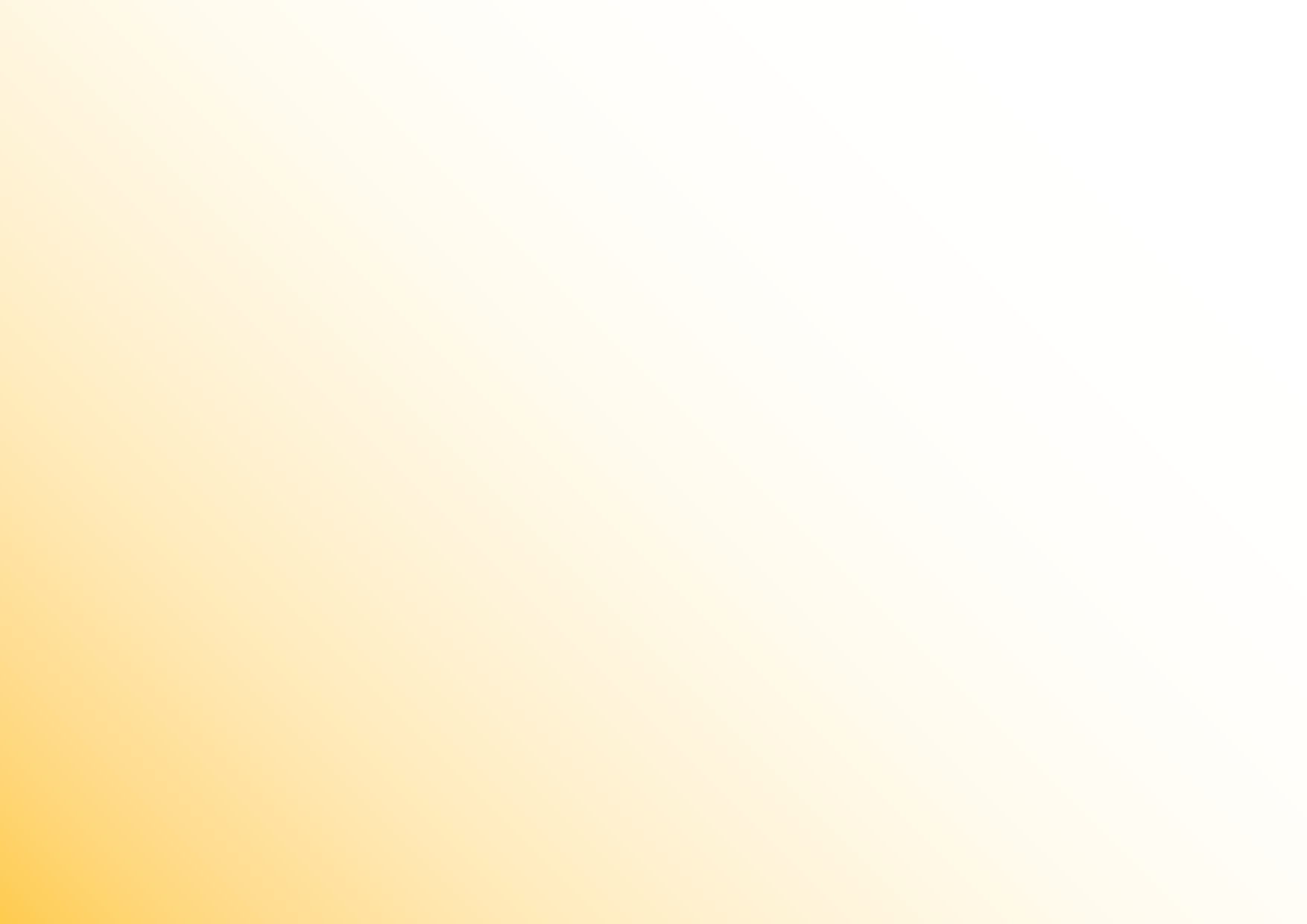 Děkuji za pozornost.
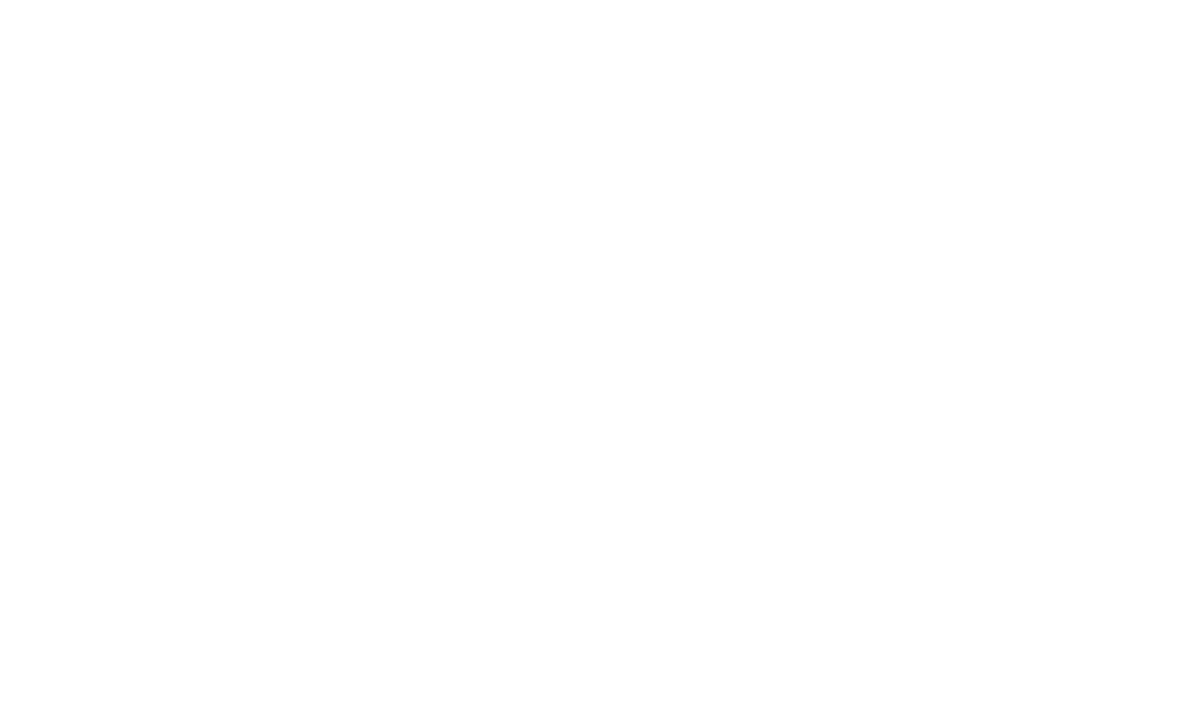 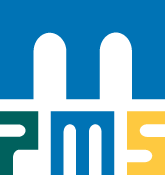 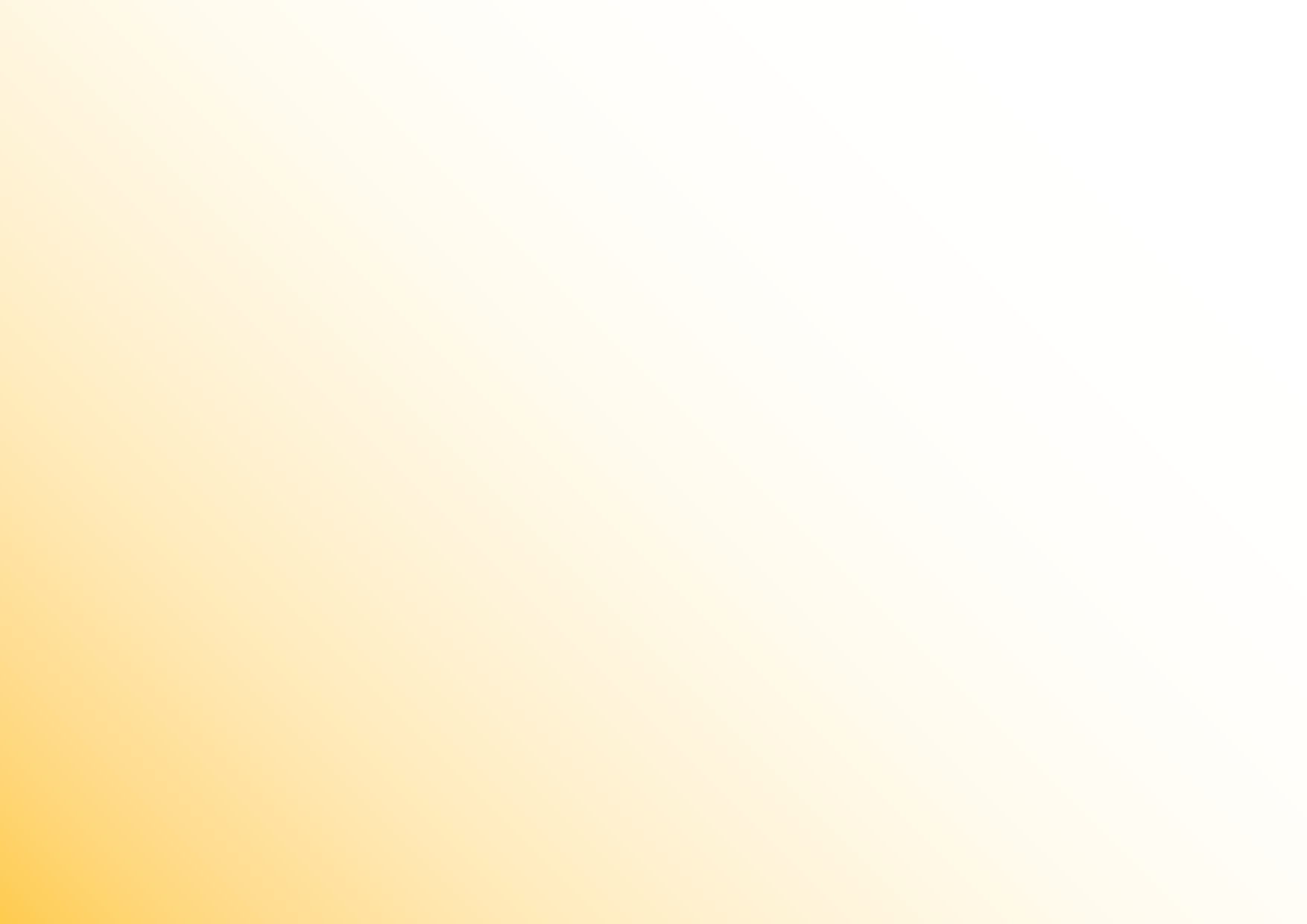 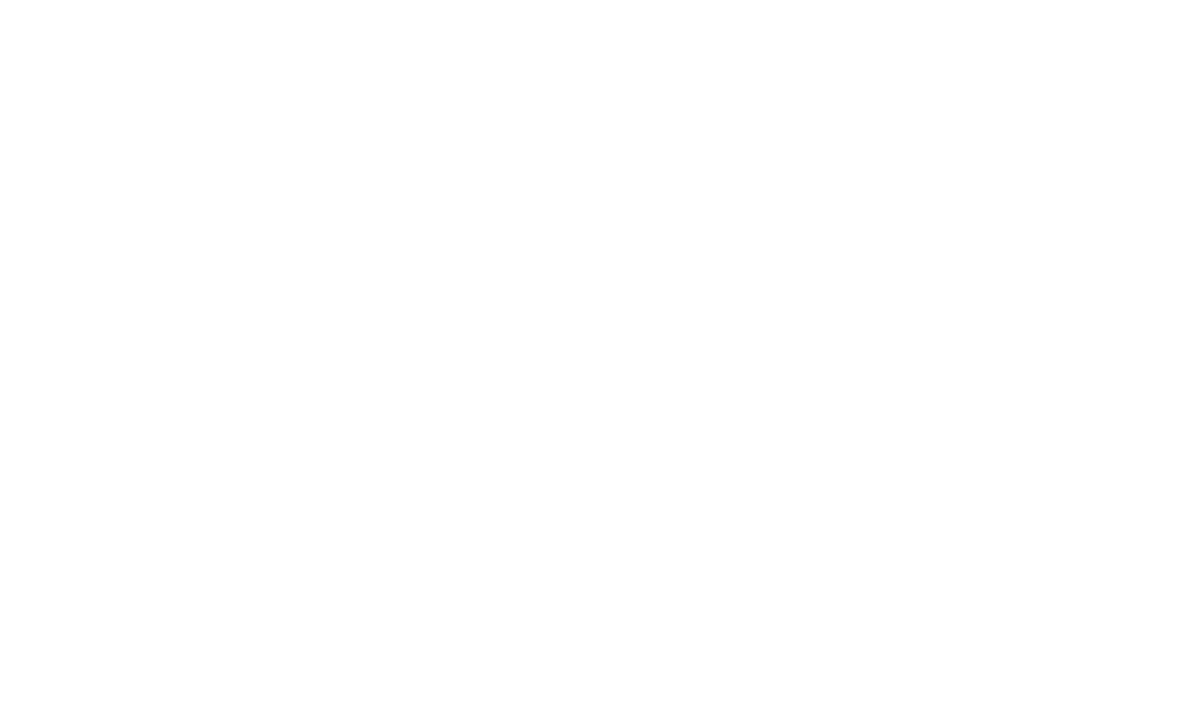